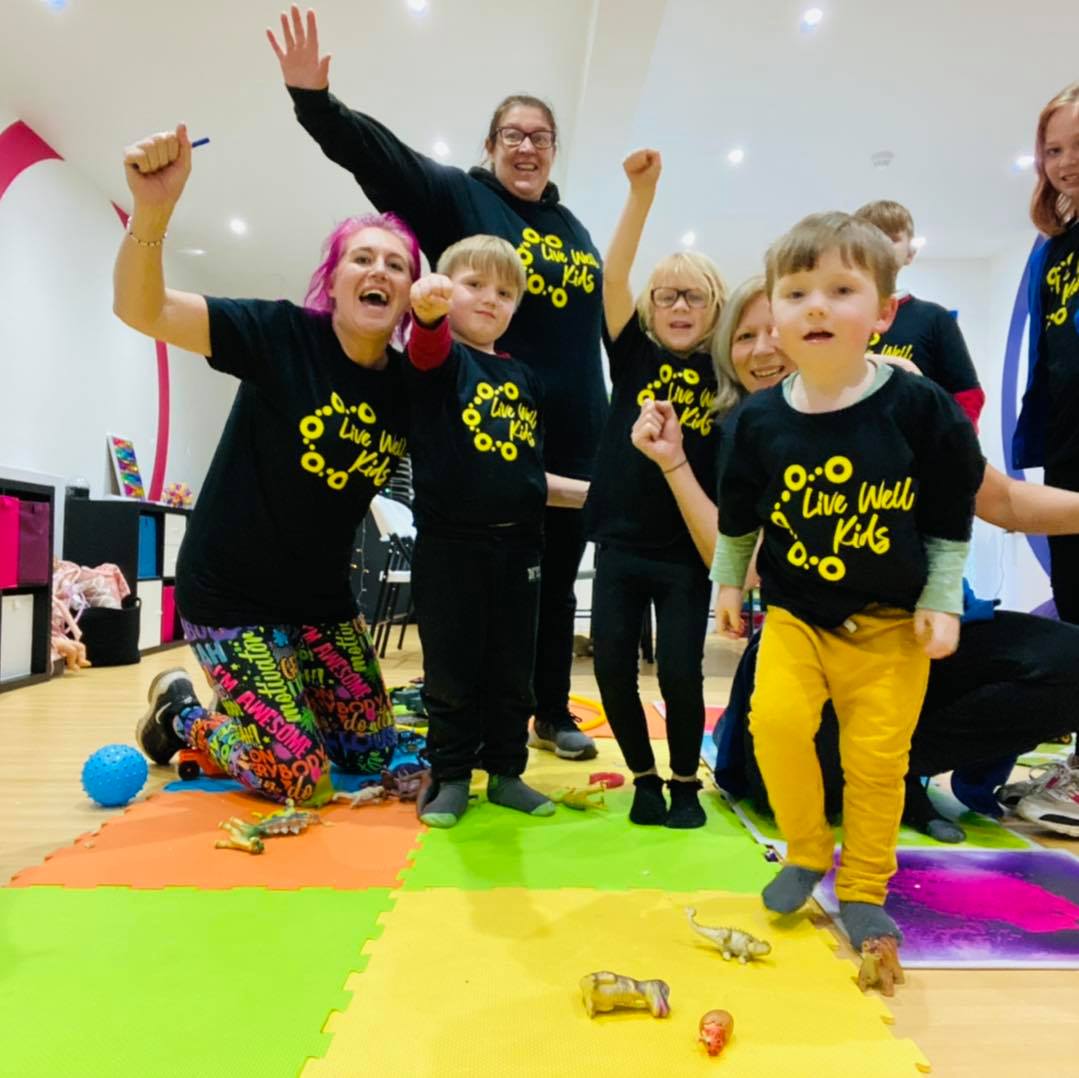 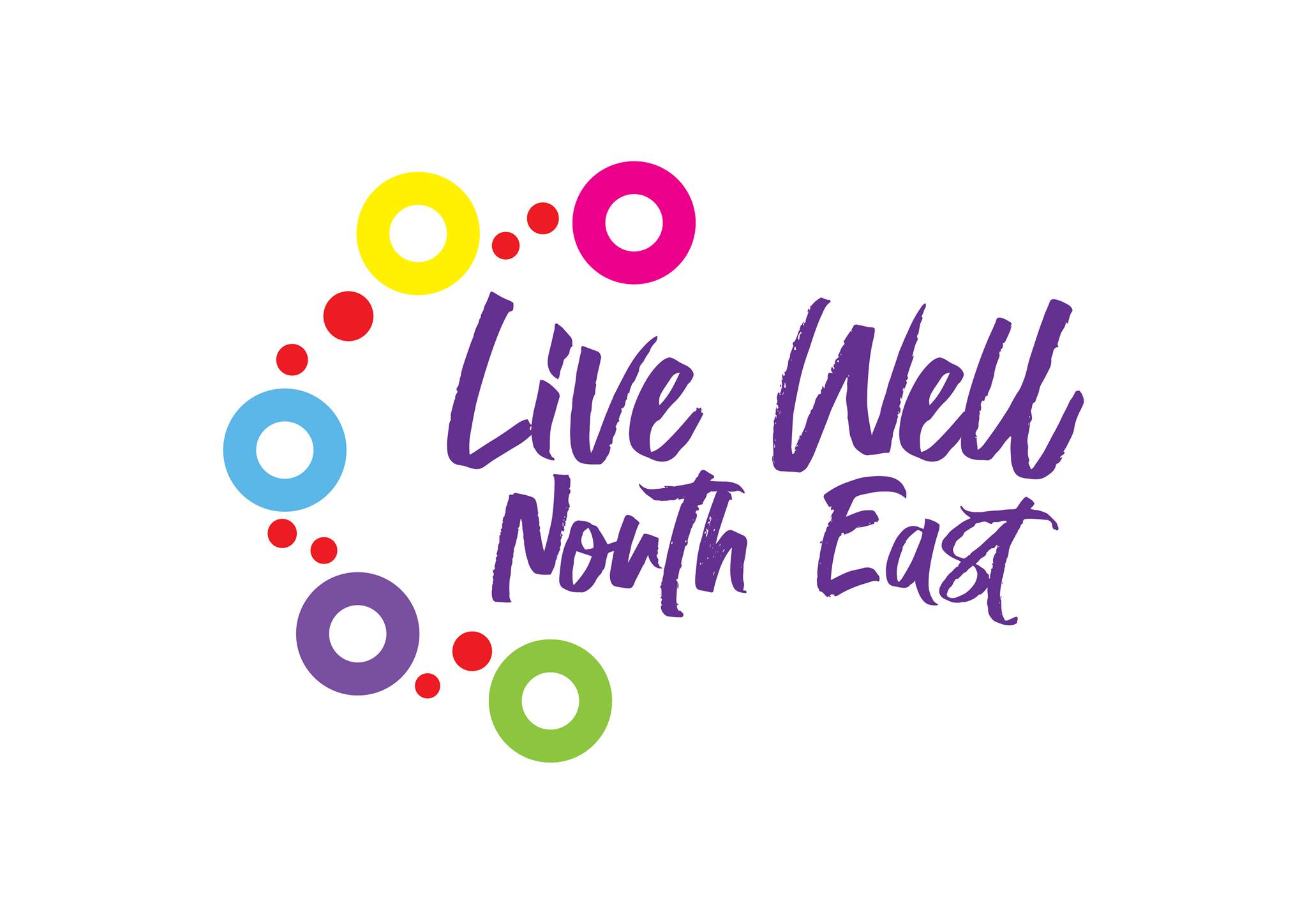 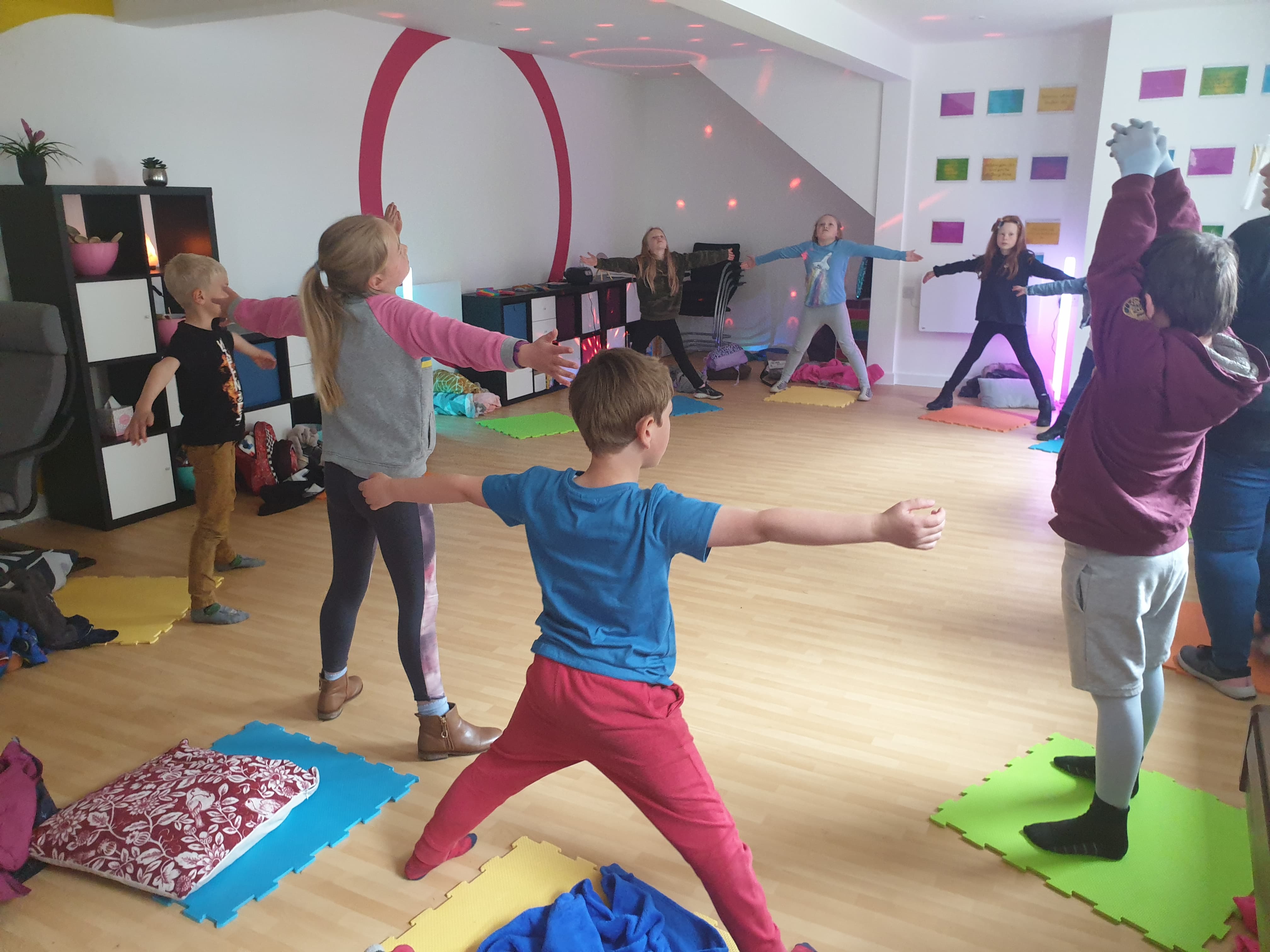 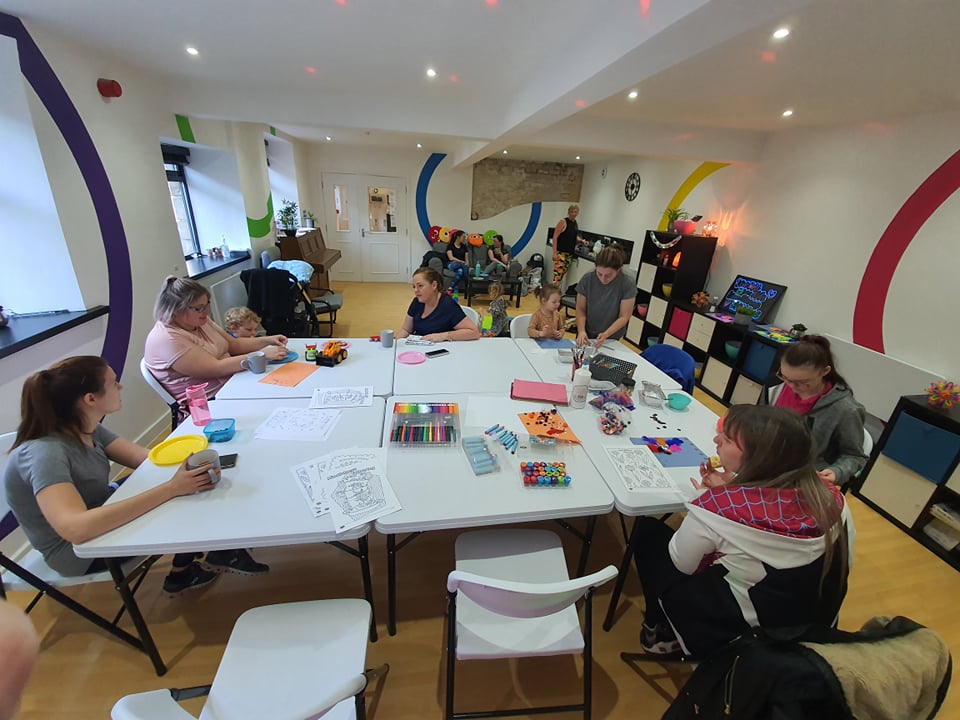 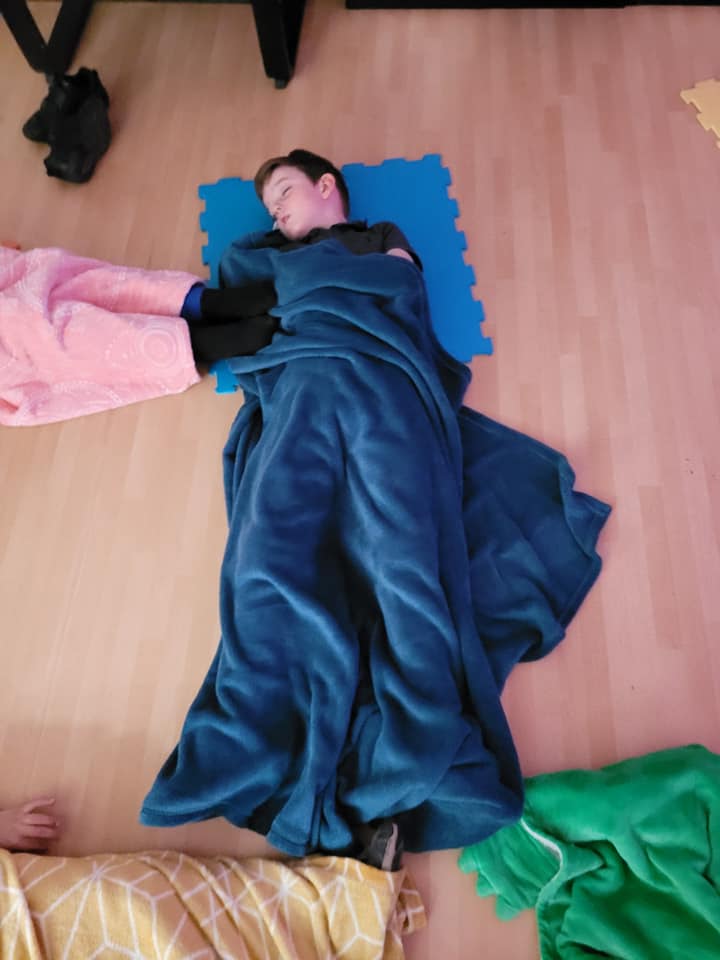 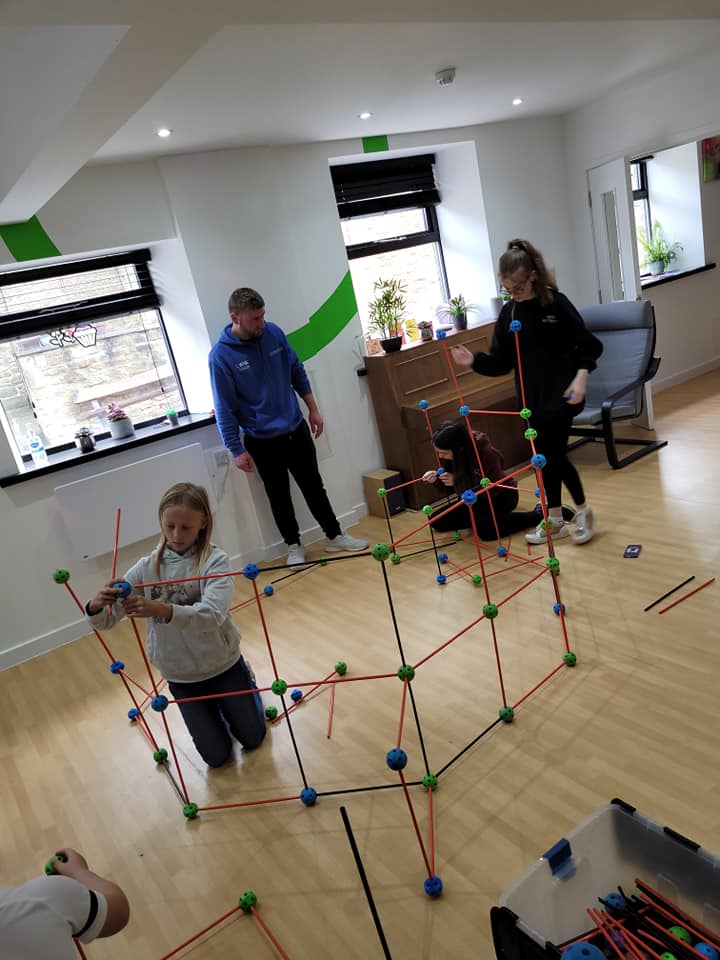 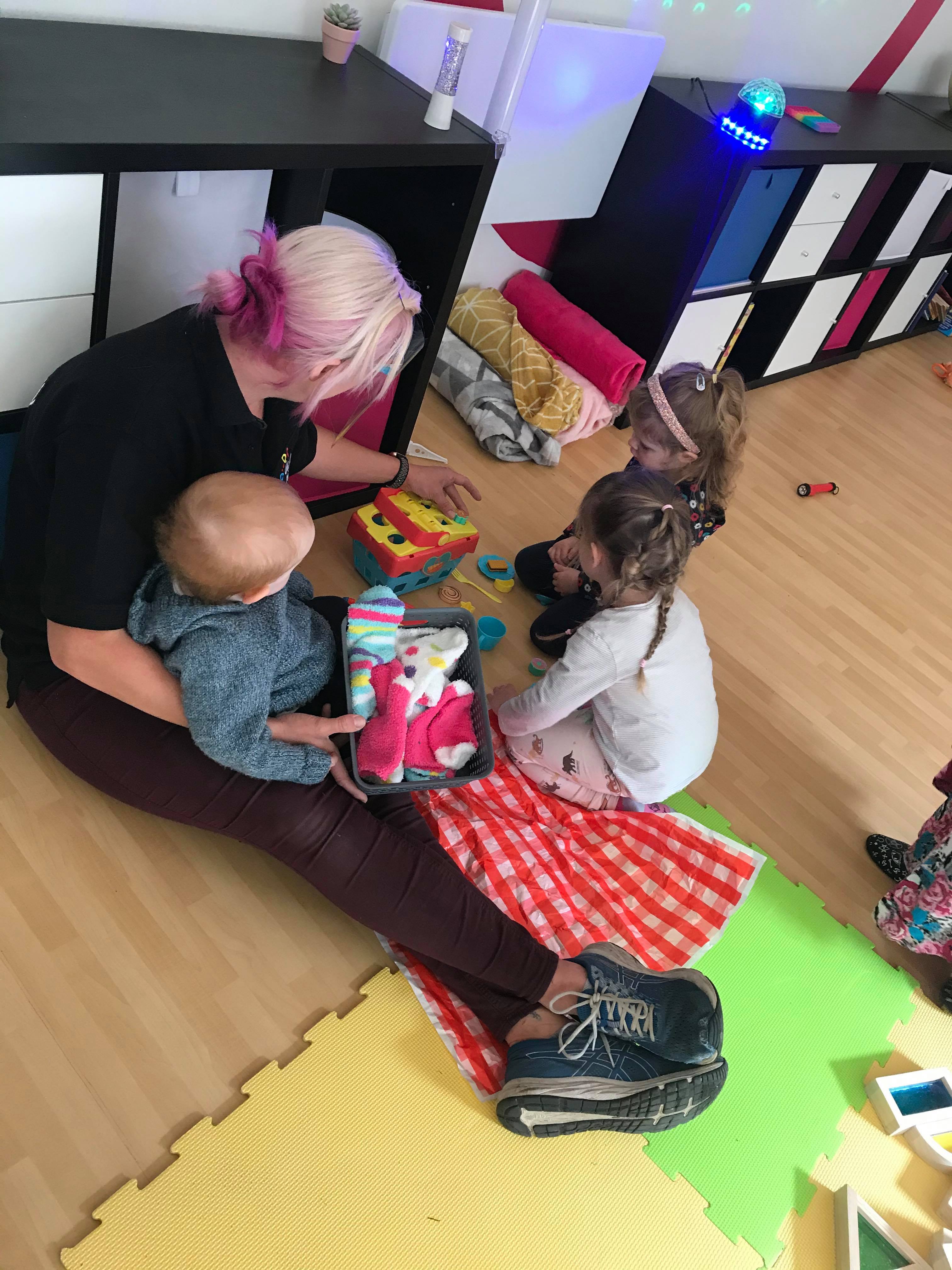 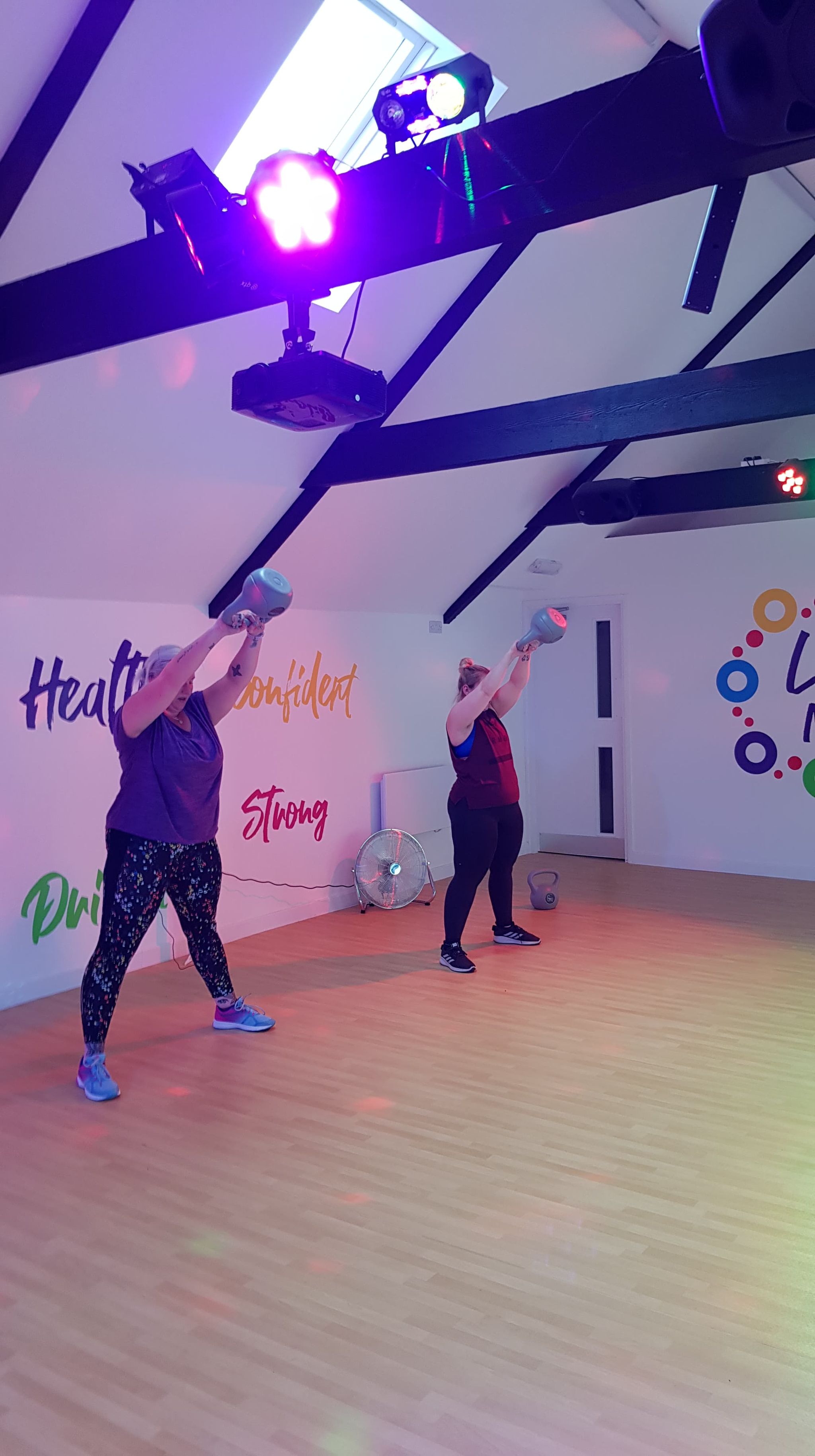 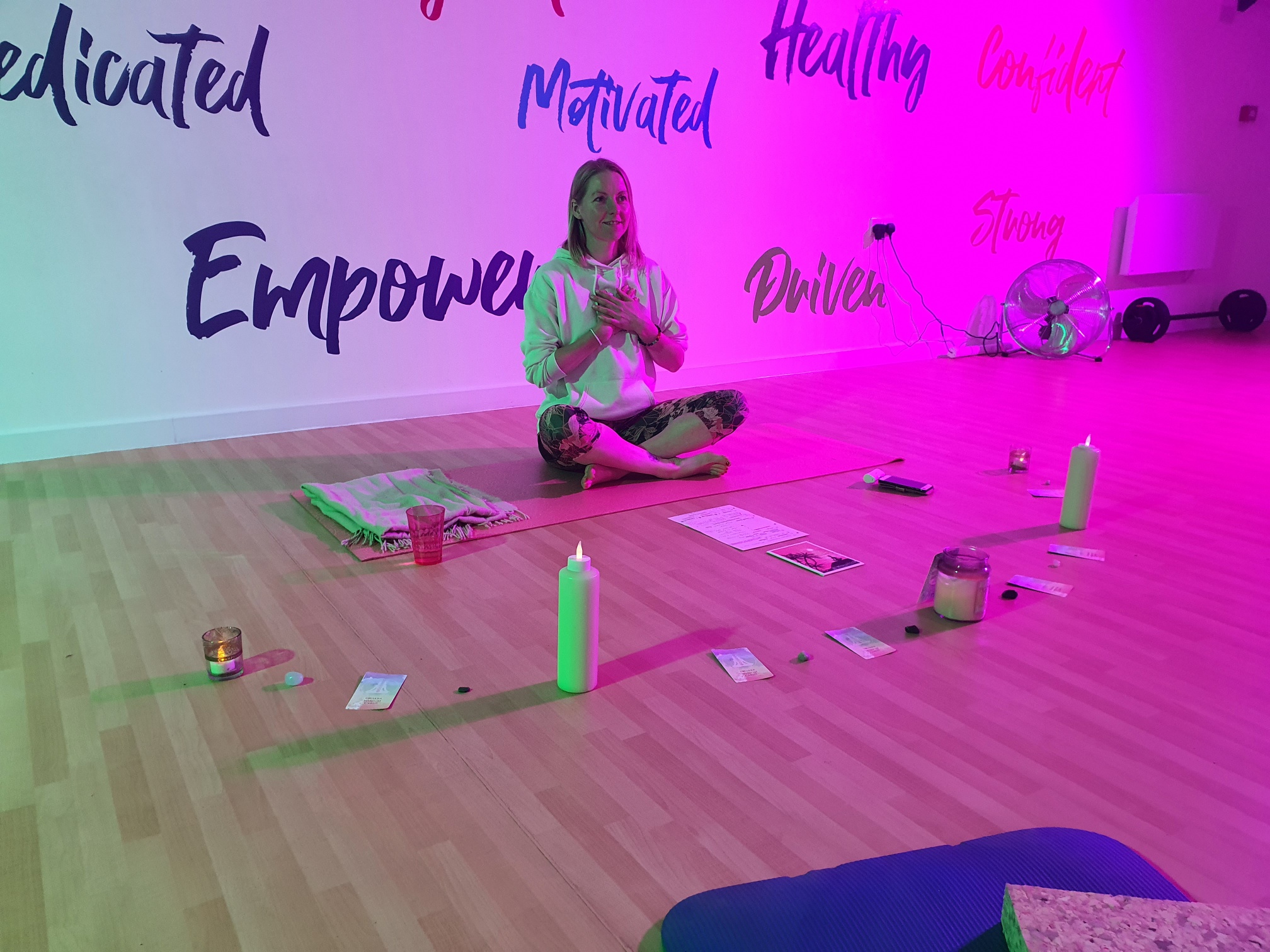 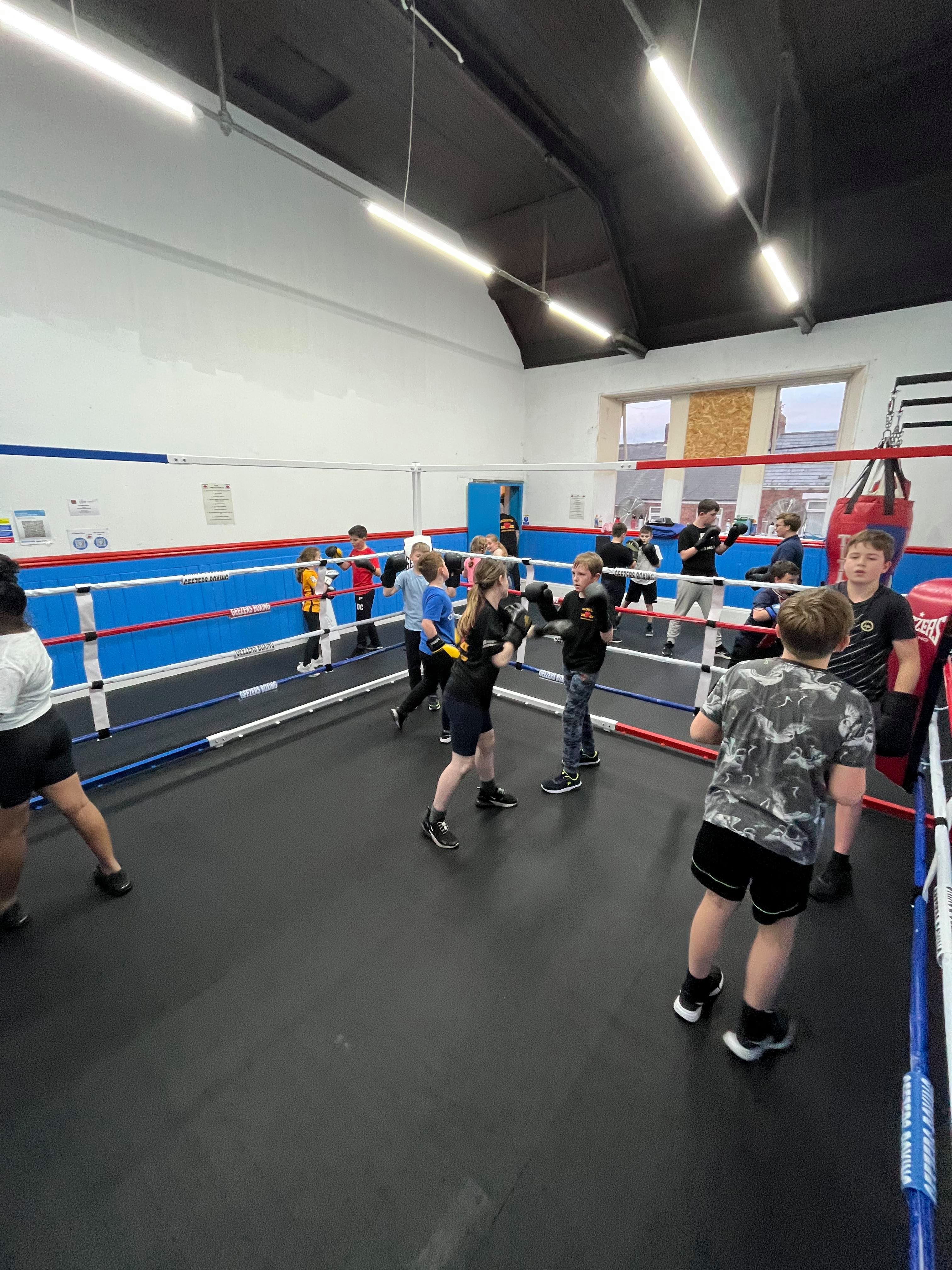 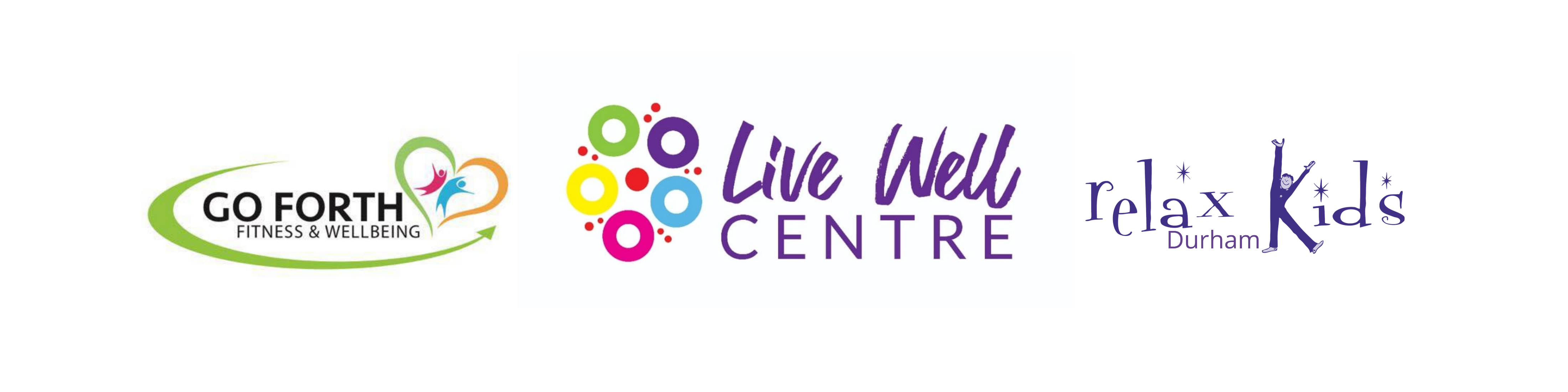 National Award Winners for Contribution and Commitment to Community 2021